Cache vs. Key-Dependency
Daniel Genkin, Romain Poussier, Rui Qi Sim, Yuval Yarom, and Yuanjing Zhao
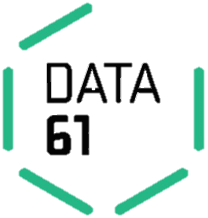 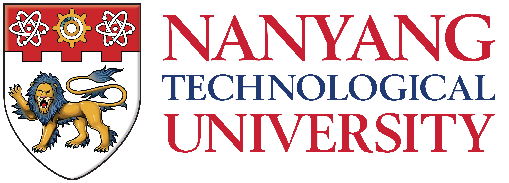 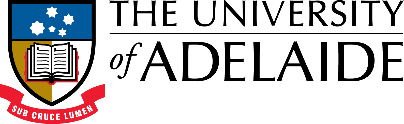 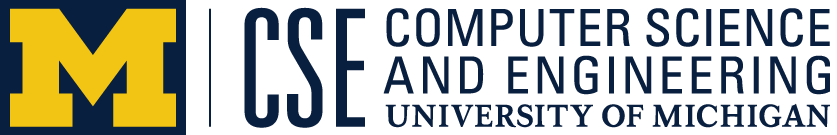 Introduction
Ciphers
Vulnerable to cache attacks
Recover secret information knowing the internal structure of cipher and victim cache accesses

Show that secret (key-dependent) transformations do NOT guarantee additional protection against cache attacks
1
Pilsung
Part of Red-Star OS 3.0

Based on AES, with:
Key-dependent S-Boxes
Key-dependent “Shift-Rows” permutations

AES: Secret information can be recovered with cache attacks and knowing the internal structure of the cipher

Secret transformations do not make Pilsung secure against cache attacks used for AES
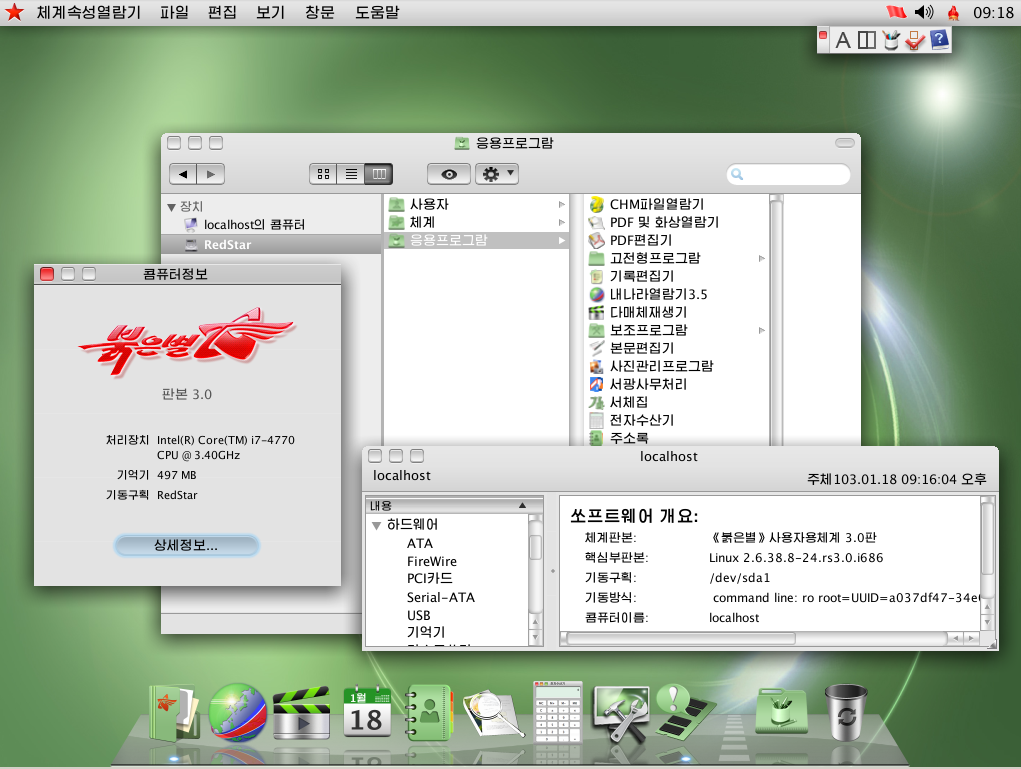 2
AES Refresher
ADD-ROUND-KEY
repeat
SUB-BYTES
SHIFT-ROWS
MIX-COLUMNS
3
[Speaker Notes: 1 min]
Attacking AES
4
[Speaker Notes: 30 sec]
Cache Attacks: Theory
Obtain S-Box accesses by observing memory accesses to the cache

PRIME+PROBE uses timing information to infer victim’s cache accesses over a period of time
5
[Speaker Notes: 1.5 min]
Attack on AES
ADD-ROUND-KEY
Idea: Fix one plaintext byte
SUB-BYTES
6
[Speaker Notes: 1 min]
Cache Attacks: Practical Challenges
Limited temporal resolution
Sample cache at regular intervals
Many accesses happen between samples
Solution: average over multiple encryptions
…
7
[Speaker Notes: 2 minss]
Cache Attacks: Practical Challenges
Limited spatial resolution
Can’t distinguish between accesses to the same cache line
Multiple S-Box entries are present in the same cache line
See S-Box accesses to the resolution of the cache line
First round attack can only recover two to four bits of each key byte
Solution: second round attack
S-Box (256 entries)
Cache
8
[Speaker Notes: 2 minss]
Attack on AES
ADD-ROUND-KEY
Idea: Fix one plaintext byte
Access to part of the S-Box
SUB-BYTES
…
Cache
SHIFT-ROWS
MIX-COLUMNS
9
[Speaker Notes: 1 min]
Second Round Attack
ADD-ROUND-KEY
Idea: Fix four plaintext bytes
that map to the same column after Shift-Rows
Idea: Fix four plaintext bytes
Need to know transformations
plaintext
Result: four state bytes fixed at the end of the first round
SUB-BYTES
SHIFT-ROWS
MIX-COLUMNS
10
Pilsung vs. AES
11
Pilsung vs. AES
S-Boxes
Different S-Boxes are used for each state byte at each round
16 different S-Boxes at each round
The S-Boxes depend on the corresponding key byte of the next round
* patterns represent an S-Box
SUB-BYTES
Pilsung
AES
12
Pilsung vs. AES
Shift-Rows
Uses a pseudo-random permutation
The permutation depends on the key of the next round
Next round key
Pilsung
AES
SHIFT-ROWS
13
First Round Attack on Pilsung
Provides the two MSBs of each key byte

Use cache access patterns to infer S-Box access indices

Reduce search space for second round attack
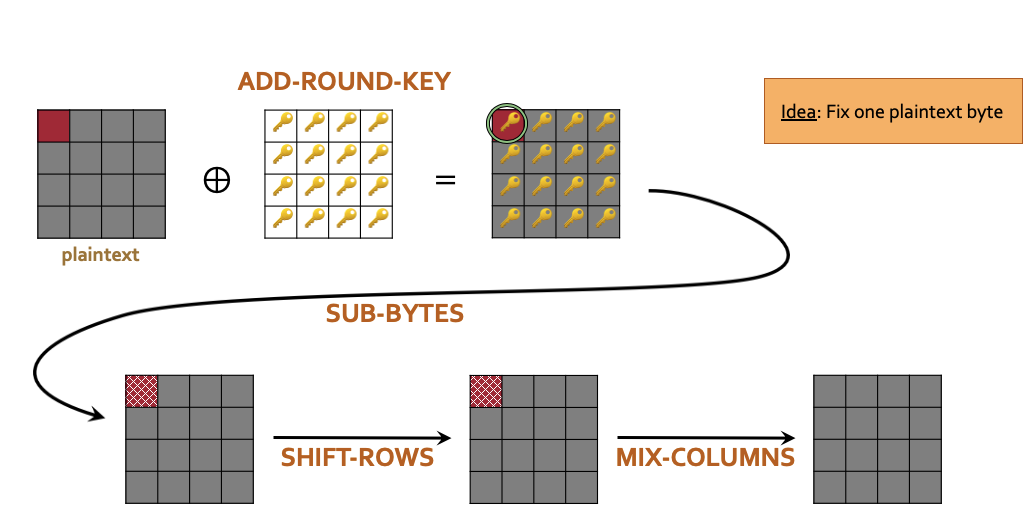 14
First Round Attack: Getting MSBs
…
…
…
…
Entries 0-63 (00xx xxxx2)
Byte’s S-Box (256 entries)
15
First Round Attack: Getting MSBs
…
…
…
…
Key byte’s two MSBs: 01
Key byte’s two MSBs: 01
Entries 64-127 (01xx xxxx2)
Byte’s S-Box (256 entries)
16
Preparing Second Round Attack:Reversing Shift-Rows
Shift-Rows permutation is key-dependent

Two steps for reversing Shift-Rows:
Column mapping:
Finding the group of four bytes that map to the same column in Shift-Rows
Identify which column the group maps to
Column ordering:
Finding which row each byte goes to
SHIFT-
ROWS
17
Reversing Shift-Rows:Column Mapping
Idea:
Fix four bytes
Check if they map to the same column after Shift-Rows







Observation: Fixing four bytes that map to the same column in Shift-Rows fixes the S-Box accesses at the second round
MIX-COLUMNS
MIX-COLUMNS
SHIFT-ROWS
SHIFT-ROWS
18
Column Mapping: Wrong Guess
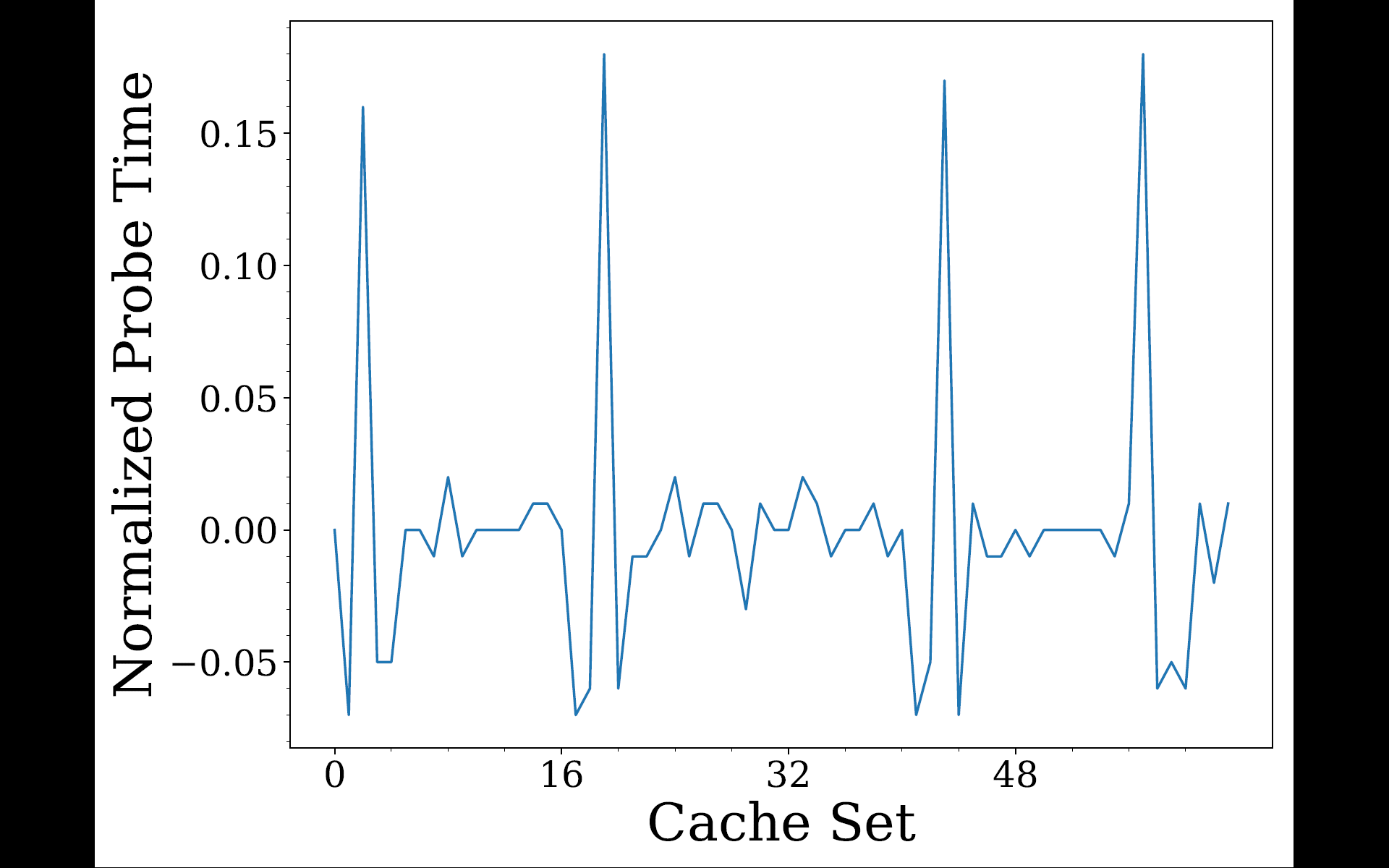 First round S-Box accesses of the four fixed plaintext bytes
MIX-COLUMNS
SHIFT-ROWS
19
Column Mapping: Correct Guess
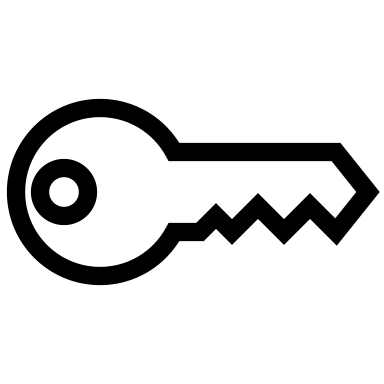 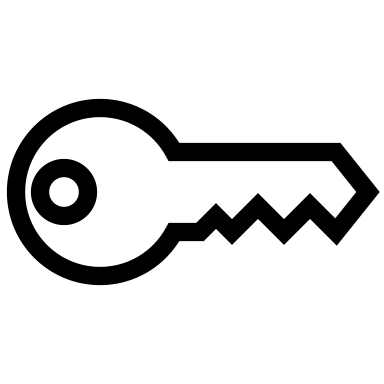 ADD-
ROUND-KEY
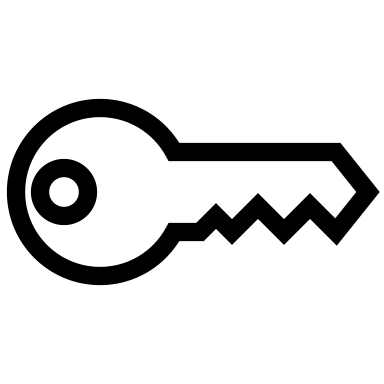 SHIFT-ROWS
SUB-BYTES
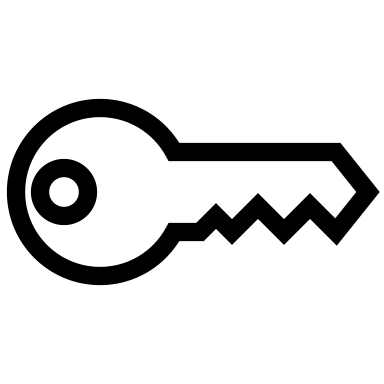 MIX-COLUMNS
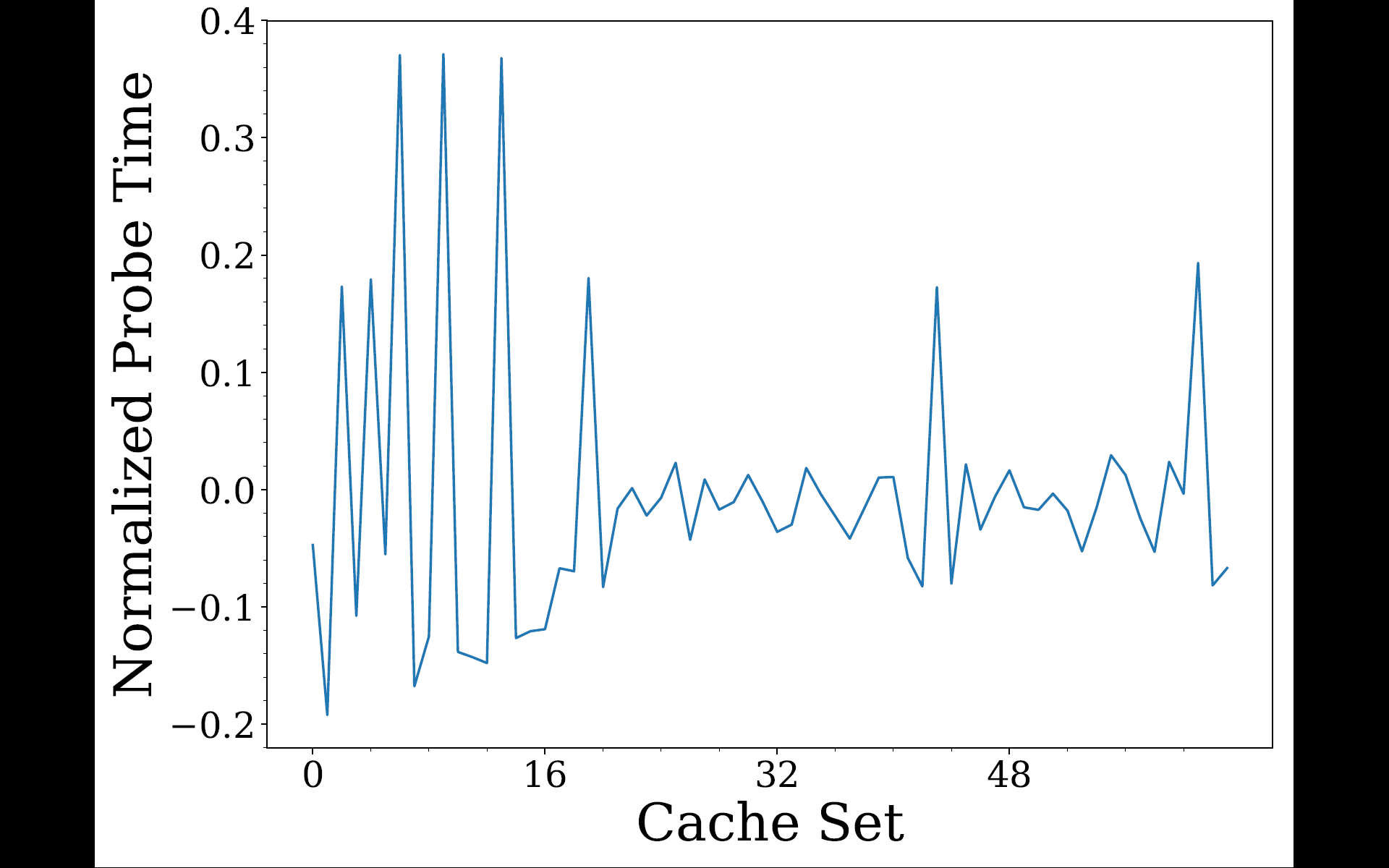 First round S-Box accesses of the four fixed plaintext bytes
Second round S-Box accesses of the four fixed plaintext bytes (mapped to the same column at the end of the first round)
Cache accesses here corresponds to the first column of bytes after first round Shift-Rows
20
Reversing Shift-Rows:Column Ordering
Mix-Columns is a matrix multiplication
Idea: Fixing three bytes in a column and varying the other results in a predictable behaviour dependent on the varying byte
Result: Knowing how the second round S-Box accesses change as the varying plaintext byte changes identifies its row in the column
21
Column Ordering: Example
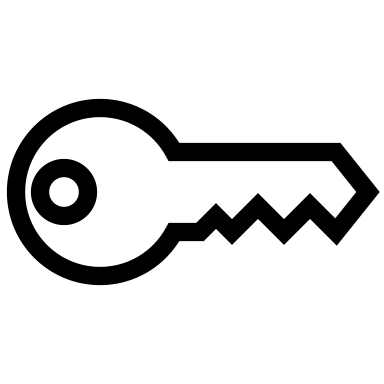 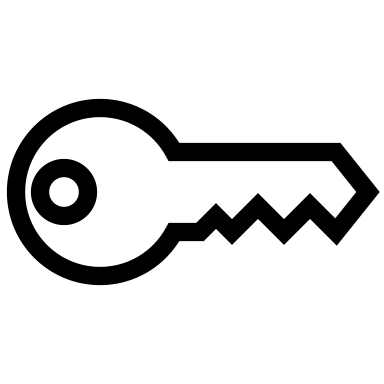 ADD-
ROUND-KEY
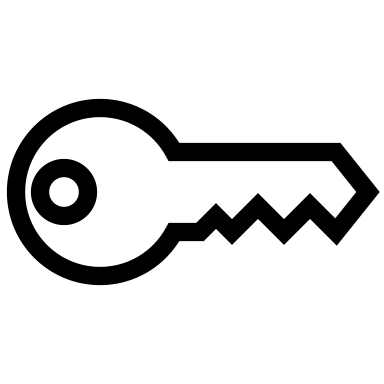 SHIFT-ROWS
SUB-BYTES
MIX-COLUMNS
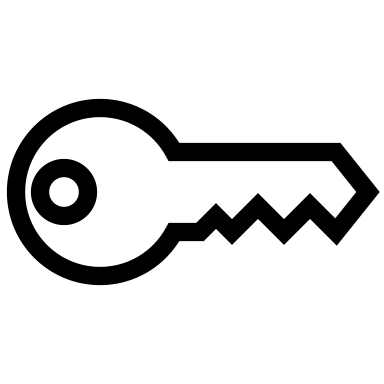 First round S-Box accesses of the four fixed plaintext bytes
Second round S-Box accesses of the four fixed plaintext bytes

Observe: second round S-Box accesses change when changing the plaintext byte
22
Column Ordering: Example
Fixing three bytes and varying the other (in the same column):

There will be two second round S-Box accesses that are identical up to XOR with a constant

Identifying them gives us the row of the varying plaintext byte
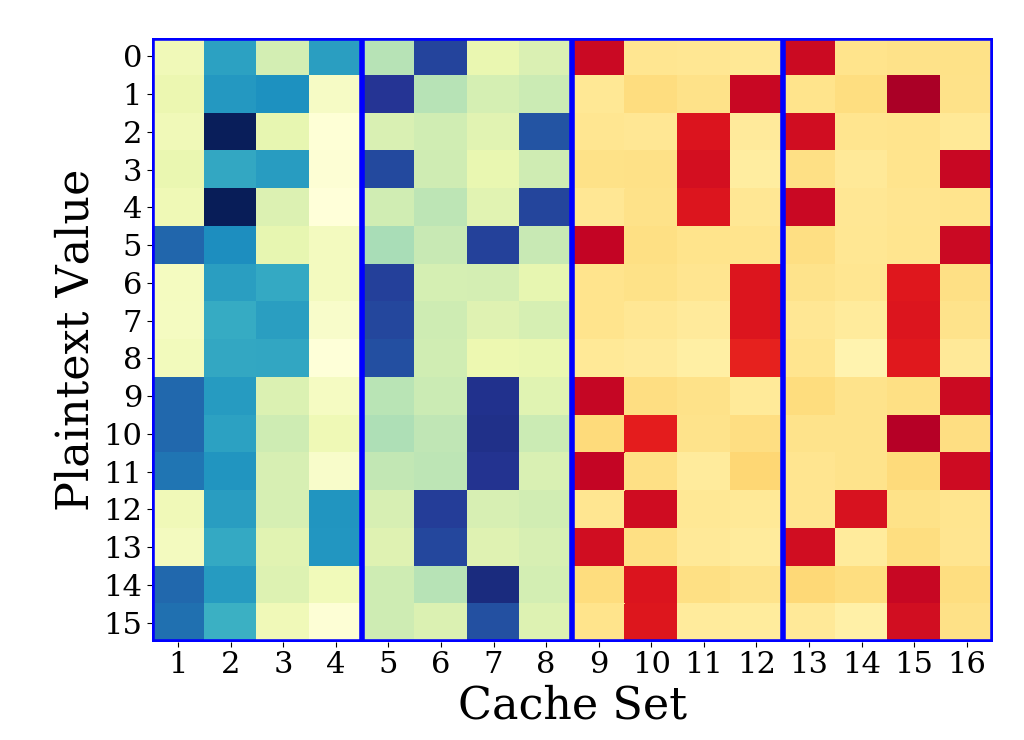 11
01
00

00
10

10
01

01
11

11
10
00



00
00
00
00
00
00
10
10
10
Accesses in first and second S-Boxes are identical up to XOR with constant 102

Varying byte in last row of column
10
10
10
11
11
01
01
10
10
00
00
23
So far …
First Round Attack: gets 2 MSBs of the first round key

Prepared the second round attack by reversing the first round of the key-dependent transformation Shift-Rows
24
Second Round Attack
Shift-Rows of first round
Second round S-Box access
Observe this in cache
Calculate this.

It will match what we observe in the cache up to a constant.
25
Second Round Attack
26
Summary
Secret-dependent transformations can be reversed by observing cache accesses

To fully break cipher:
35 million encryptions
19,472 queries of S-Box accesses
Average 8 minutes on a typical laptop

Constant-time implementation as a defence for side-channel attacks
27